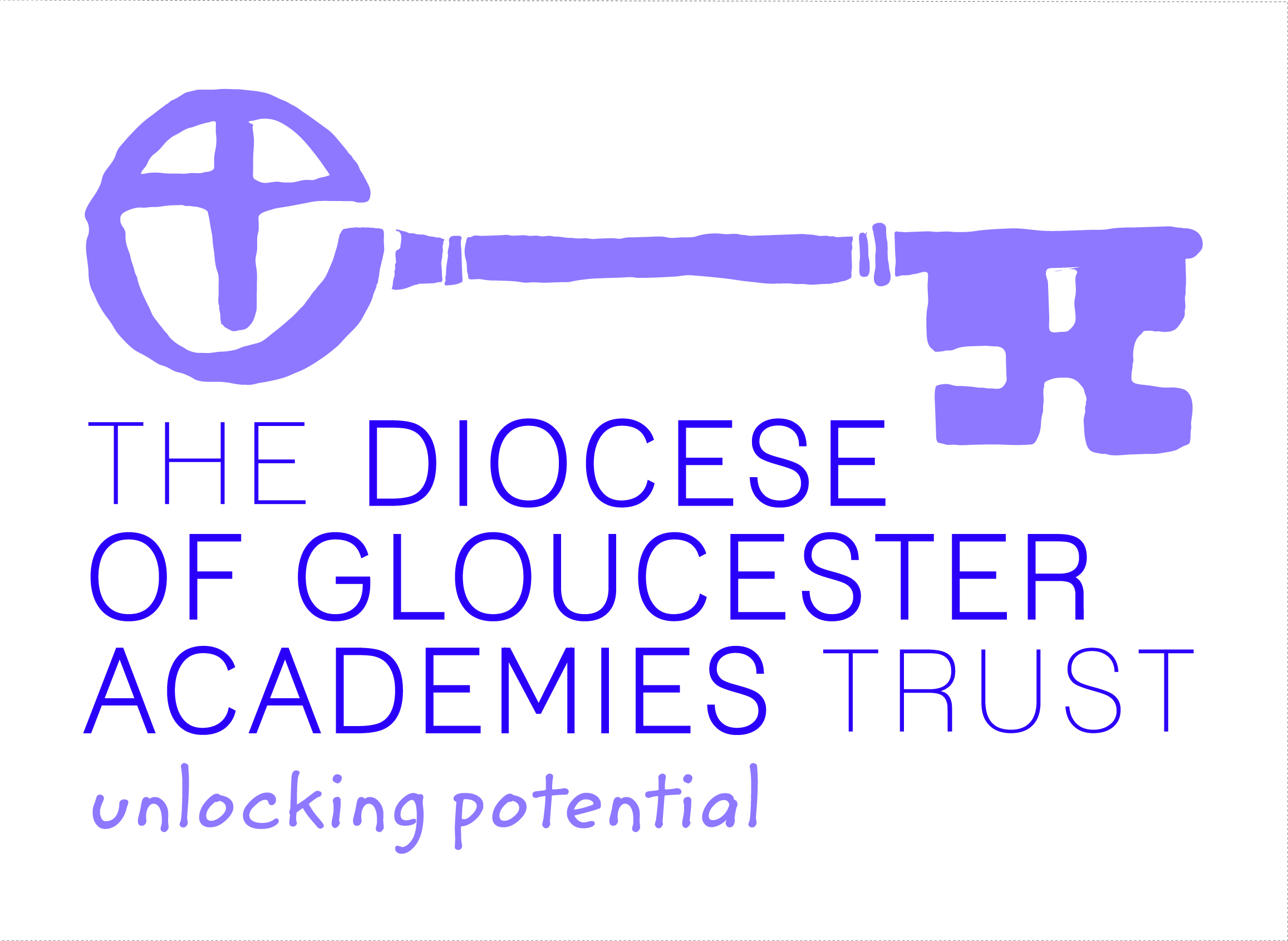 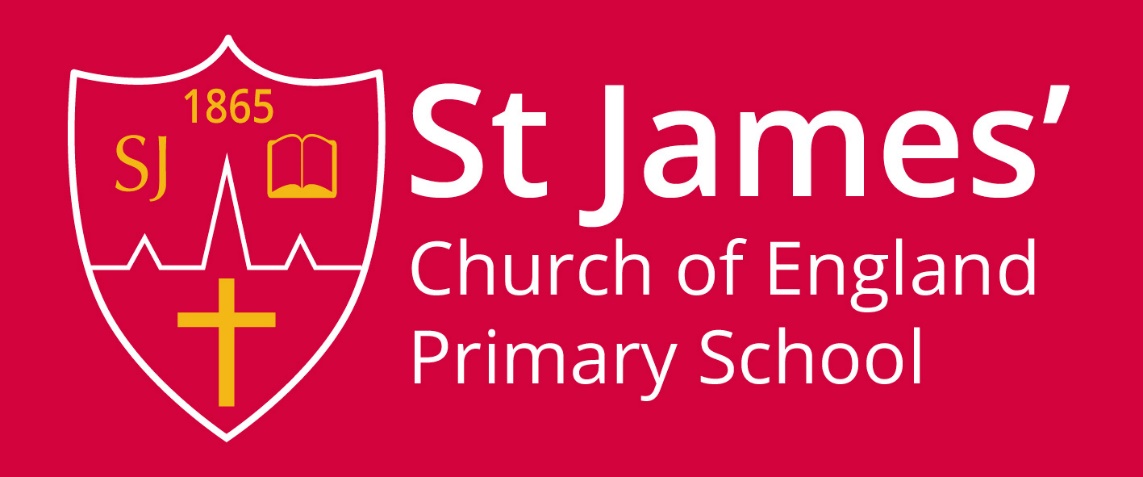 Safeguarding Update  Autumn 2022
August 2022
Information for all staff in your teams
This Photo by Unknown Author is licensed under CC BY
Aims for this update training
To raise awareness of key safeguarding issues and changes in KCSIE 22
To ensure knowledge of your personal responsibilities:
How to respond when you have a concern
How to record your concern
Who you need to pass this information to
To ensure you are confident in following safeguarding procedures and the Safer Working ‘code of conduct’
Safeguarding training can be difficult to hear – make sure you look after yourself…
Key details
‘Keeping children safe in education 2022’ (KCSIE) is statutory guidance from the DfE which schools must have regard to while carrying out their duties to safeguard and promote the welfare of children. It was published following a public consultation held in early 2022. 
This is statutory guidance. From 1 September 2022, this guidance replaces the previous version of KCSIE released in 2021. 
This guidance is applicable to all schools and colleges.  
Our Trust Safeguarding policy  and Code of Conduct as well as other associated documents have been updated in response to this latest guidance. All staff are also expected to have read and signed to say that they have understood these key documents.
Part one: Safeguarding information for all staff
Part one of KCSIE covers what staff need to know, do, and look out for in relation to safeguarding, including if they have concerns related to a child, a member of staff, or their setting’s safeguarding practices. All staff are expected to read Part 1 and Annex A.  Staff are required to sign to say that they have read and understood this at the start of the term and this is then shared with the central team to ensure that across the Trust all staff have read and understood this latest guidance.
Safeguarding and promoting the welfare of children is everyone’s responsibility, and Trust schools should make sure their approach to safeguarding is child-centred, meaning that they should consider, at all times, what is in the best interest of the child. Professional curiosity leading all concerns and discussions about the child. 
Teachers, including headteachers, have a specific responsibility to safeguard children’s wellbeing and maintain public trust in the teaching profession as part of their professional duties, in line with the ‘Teachers’ Standards’.
Every school has a DSL, and deputy DSL’s who will lead on safeguarding and support staff with their duties.
The DCEO has executive responsibility for Safeguarding across the Trust. The Venerable Hilary Dawson, COT is the Trustee responsible for Safeguarding.
When you have concerns about children, what could be going wrong for them?
At home?
At school?
Outside home and school?
[Speaker Notes: Ask – what are the kind of things that go wrong when children have a difficult time? Accept all suggestions eg drugs, neglect, divorce, poverty, sexual abuse, domestic violence/abuse, mental health….etc

Mention the “Toxic Trio” , “Trilogy of Risk” – DA, substance misuse, mental health.]
Adverse Childhood Experiences (ACEs)
Include…
Domestic abuse
Parental separation through divorce or separation
A parent with a mental health condition
Being the victim of abuse (physical, sexual and/or emotional) or neglect
A member of the household being in prison
Growing up in a household in which there are adults experiencing alcohol and drug use problems
Remember you might not see all of the picture but every little piece helps understand a child's experience -  be curious.
7
[Speaker Notes: Children who have ACEs are more likely to experience long-term affects to mental health and well-being and even physical illness. We need try to develop Trauma Informed Practice so that children who are experiencing ACEs receive the support and intervention they need to help them to cope. ACEs include the 4 forms of abuse, the trilogy of risk (DA, Mental Health, Substance misuse) plus parental separation and family member in prison. It is possible for children to experience several of these at the same time which increases the impact.]
Keeping Children Safe in Education September 2022- Main Changes
Sexual violence and sexual harassment guidance moved into Part 5 – increasing its status
Be aware that children may not be ready to tell for various reasons. Still exercise professional curiosity and speak to the DSL. 
Inclusion of LGBTQ+ children and those perceived to be as a vulnerable group.  
New paragraph added defining domestic abuse
Governors and trustees must receive appropriate safeguarding training on induction including online safety
Carry out an online search for shortlisted candidates
Low-level concerns about supply staff and contractors should be notified to their employers
[Speaker Notes: Domestic Abuse – para 43 – defines – single or pattern of incidents – psychological, physical, sexual, financial, emotional – children are victims]
Part one: Safeguarding information for all staff
Staff should maintain an attitude of ‘it could happen here’ where safeguarding is concerned and always act in the best interests of the child. Concerns about a child’s welfare should be acted on immediately. Where a child is suffering, or is likely to suffer, from harm, a referral to children’s social care services (CSCS), and the police if appropriate, should be made immediately. 
What to do if you have a concern …
What you should do
Report immediately to the DSL or Deputy DSL if they are not on site. 
Write it down - time, day, date & sign – using your own school agreed system CPOMS or My Concern
Keep it confidential
Do not ask leading questions or conduct an investigation
Clear records  are essential  and will also help schools respond to any complaints.
Part one: Safeguarding information for all staff
Concerns about the conduct of an adult (including low-level)
If staff have allegations or concerns about another member of staff (including supply staff, volunteers and contractors) posing a risk of harm to children, this should be referred . 
Report immediately to the Headteacher (or Chair of Governors if about the HT who will refer to the CEO. 
Write it down - time, date and sign
Do not talk to the person concerned
Keep it confidential
If staff have concerns about safeguarding practices within their school, staff should raise the issue with the SLT or follow other whistleblowing channels if necessary in line with the Trust policy.
Safer Working Practices
Staff behaviour must be professional at all times – including dress, language and online communication
Staff should not be in personal communication with pupils, this includes texting, messaging, social networking sites etc.
Report any situation where a pupil or parent may have developed an infatuation
Be mindful of situations where a pupil or parent comes to depend on you for support and discuss with a senior member of staff
Staff should not offer lifts outside agreed requirements of their role
Out of school contact must be planned and agreed with senior staff and parents. Appropriate social contact will be easily recognised and openly acknowledged.
Staff are in a position of trust and the power and age difference means they are not “friends” with pupils.
What’s new in KCSIE 2022 ?
Professional Curiosity
 
This is new terminology introduced in this version. What does it mean ?
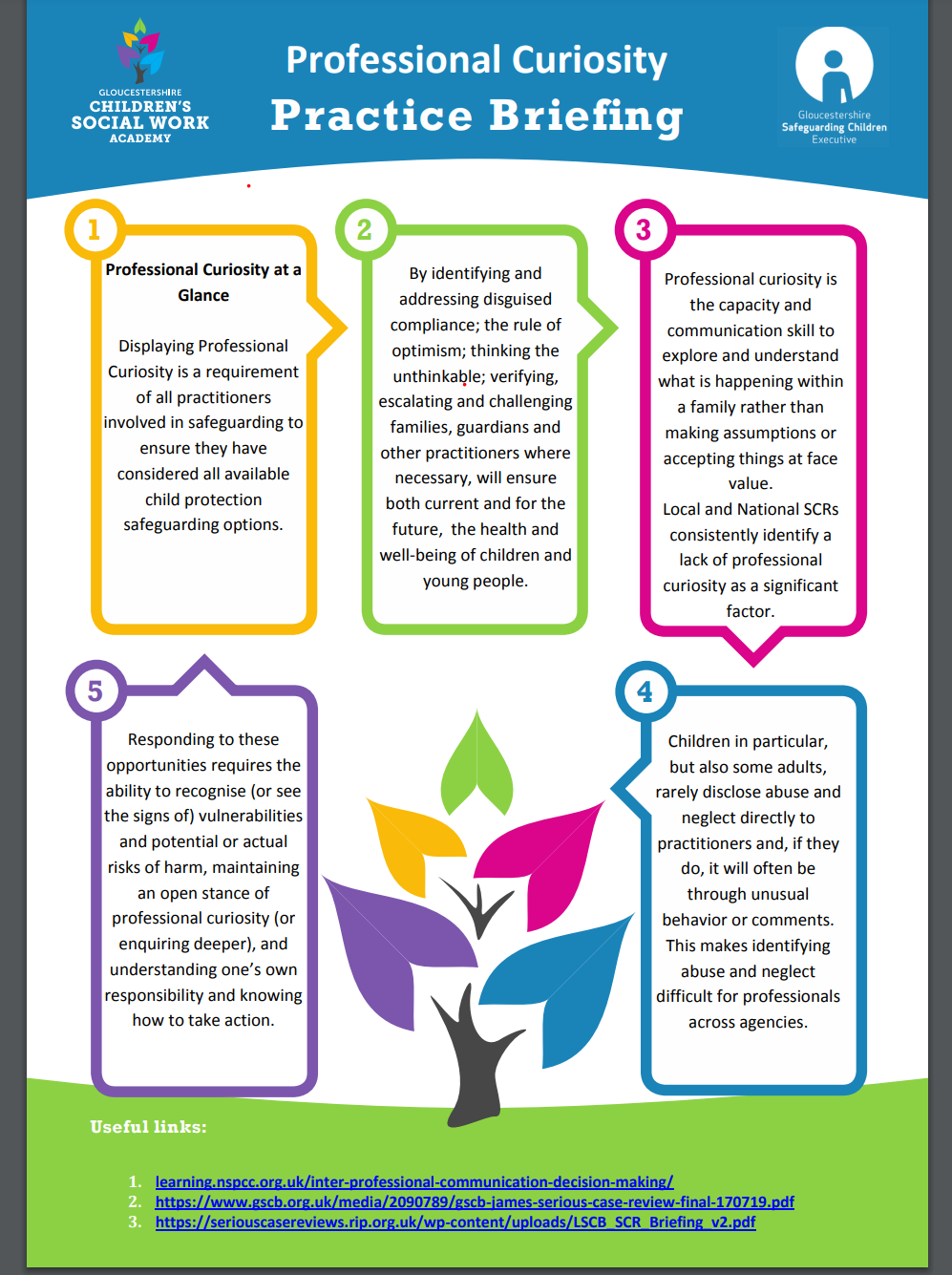 [Speaker Notes: GCSP -  interpretation  really helpful document to share and put up across your staff rooms.]
What’s new in KCSIE 2022 ?
The guidance on child-on-child abuse (previously peer-on-peer abuse) has been merged into KCSIE 2022
KCSIE 2022 incorporates the current standalone non-statutory guidance on ‘Sexual violence and sexual harassment between children in schools and colleges’. Until the updated version of KCSIE commences on 1 September 2022, the existing non-statutory guidance is still in force.
The majority of the information from the standalone guidance has been merged into part five of KCSIE 2022, alongside a number of new case studies to help schools deal with instances of child-on-child abuse.
References to peer-on-peer abuse have been changed to child-on-child abuse throughout KCSIE 2022. The DfE has said that this is for consistency of terms. The DfE has also added definitions for the use of the terms ‘victims’ and ‘perpetrators’ in the guidance.
Trust policy has been amended to reflect this change in terms. All staff need to be clear about using the new correct terminology.
Child on Child abuse
This is the only key terminology change this year. 
Part five of KCSIE covers how schools should respond to all signs, reports and concerns of child-on-child sexual violence and sexual harassment, including those that have happened outside of the school premises and/or online. This behaviour is known as ‘child-on-child abuse’ – in previous guidance, it was referred to as ‘peer-on-peer abuse’.
Schools should be aware that sexual violence and harassment:
Can occur between two or more children of any age and sex.
Can occur through a group of children sexually assaulting or harassing a single child or another group of children. 
Exist on a continuum and may overlap.
Can occur online and face-to-face, both physically and verbally.
Are never acceptable.
Schools should maintain a zero-tolerance approach to child-on-child abuse.
Other new terminology...
The DfE has also added definitions for the use of the terms ‘victims’ and ‘perpetrators’ in the guidance.
For the purpose of the latest guidance, the term ‘victim’ is used in its widely recognised and understood meaning. The DfE acknowledges that not everyone who has been subjected to abuse considers themselves a victim or would want to be described in this way, and states that schools should be conscious of this when managing any incident and be prepared to use any term with which the individual child is most comfortable.
Likewise for the purpose of the latest guidance, the terms ‘alleged perpetrator’ and, where appropriate, ‘perpetrator’ are used in their widely used and recognised meaning. The DfE warns that schools and colleges should think very carefully about the terminology they use, especially when speaking in front of children, not least because in some cases the abusive behaviour will have been harmful to the perpetrator as well. Schools  should determine the appropriate terminology to use on a case-by-case basis.
What’s new in KCSIE 2022 ?
There is new information about children not being ready to report abuse
 
A new paragraph in part one of KCSIE 2022 states that all staff need to be aware that children may not feel ready or know how to tell someone that they are being abused, exploited or neglected, and/or they may not recognise their experiences as harmful.
This paragraph was proposed as part of the consultation, but more information has been added in the final draft of KCSIE 2022 after some consultation respondents said they wanted greater clarity on why a child may not feel ready to share this information. The DfE has added to the finalised version of KCSIE about the importance of staff having professional curiosity and speaking to the DSL if they have a concern.
All staff should be aware that children may not feel ready or know how to tell someone that they are being abused, exploited, or neglected, and/or they may not recognise their experiences as harmful. For example, children may feel embarrassed, humiliated, or being threatened. This could be due to their vulnerability, disability and/or sexual orientation or language barriers. This should not prevent staff from having a professional curiosity and speaking to the DSL if they have concerns about a child. It is also important that staff determine how best to build trusted relationships with children and young people which facilitate communication
What this means for Trust staff -  that professional curiosity to keep looking at what they are seeing and asking the professional questions and escalating if necessary.
What’s new in 2022 ?
Domestic abuse guidance has been added to the main body of KCSIE 
A new paragraph has been added to the main body of KCSIE 2022 which covers what domestic abuse is and how this can have an impact on children. KCSIE 2021 does currently have information on domestic abuse in Annex B; however, including this issue in the main body of KCSIE 2022 highlights the importance the DfE is placing on schools understanding this issue further and how the effects of abuse at home can have a long-term, detrimental impact on children.
For the purposes of this policy, and in line with the Domestic Abuse Act 2021, “domestic abuse” is defined as abusive behaviour of a person towards another person (including conduct directed at someone else, e.g. the person’s child) where both are aged 16 or over and are personally connected. 
Domestic abuse represents one quarter of all violent crime. “Abusive behaviour” includes physical or sexual abuse, violent or threatening behaviour, controlling or coercive behaviour, economic abuse, psychological or emotional abuse, or another form of abuse. It involves the use of power and control by one person over another. It occurs regardless of race, ethnicity, gender, class, sexuality, age, and religion, mental or physical ability. Domestic abuse can also involve other types of abuse. 
Living in a home where domestic abuse takes place is harmful to children and can have a serious impact on their behaviour, wellbeing and understanding of healthy, positive relationships. Children who witness domestic abuse are at risk of significant harm and staff should be alert to the signs and symptoms of a child suffering or witnessing domestic abuse. They should recognise the impact of domestic abuse on children, as victims in their own right. 
All staff in DGAT schools should be aware of the signs of domestic abuse and follow the appropriate safeguarding procedures where concerns arise. If you feel that this is something you need to revisit, please go back to the full guidance and have a discussion with your DSL.
What’s new in KCSIE 2022 ?
Children who are LGBTQ+ have been identified as potentially at greater risk from harm
KCSIE 2022 highlights that children who are LGBTQ+, or who are perceived to be LGBTQ+, are potentially at greater risk of harm.
KCSIE 2022 includes further information on this issue than was originally proposed, and clarifies that a child being LGBTQ+ is not, in itself, an inherent risk factor, but does mean they could be targeted by other children. The finalised guidance also states that risks can be compounded where LGBTQ+ children lack a trusted adult with whom they can be open. KCSIE states that it is vital that staff seek to remove the additional barriers faced by these children and to provide them with a safe space to speak out. The document also reiterates that LGBTQ+ inclusion is part of the RSHE curriculum so there is a range of support available for schools.
We need to make sure that keep vigilant for these pupils so that they know that they have a safe space to talk when they are ready or need it.
 How are you as a school staff ensuring that you have fully considered this group of pupils and their risks and safeguards ?
Part two: The management of safeguarding
Part two of KCSIE sets out the responsibility of Trust Boards, governors, proprietors and management committees in relation to the management of safeguarding.
The Trust shares the responsibility for safeguarding oversight with local governing boards.  The Trust ensures that there is a policy in place which facilitates a whole-school approach to safeguarding. Safeguarding policies and procedures are transparent, easily accessible, and compliant with the law. Safeguarding-related policies that should be in place include:
A Child Protection and Safeguarding Policy, covering child-on-child abuse, online safety and SEND. Trust produced.
A Behaviour Policy. Produced in school.
A Staff Code of Conduct, covering low-level concerns, allegations against staff, whistleblowing, acceptable use of technology, relationships between pupils and staff, and communications. Trust Produced.
Safeguarding arrangements for children missing education. Produced in school.
Anti Bullying Policy  -  Trust produced. 
Each school must have an appropriate senior member of staff from the SLT appointed to the role of DSL, as well as any deputy DSLs, who should be trained to the same standard as the DSL.
Part 2 Management of Safeguarding What’s new in KCSIE 2022 ?
More information about online safety has been added
A variety of changes have been made in KCSIE relating to online safety.
A new paragraph has been added which reinforces the importance of schools speaking to parents about ensuring children are safe online when they are away from school.
A link has also been added to the DfE’s guidance on ‘Harmful online challenges and online hoaxes’. The guidance includes advice on preparing for any online challenges and hoaxes, sharing information with parents and where to get support.
KCSIE 2022 also provides more information about the role of governors in filters and monitoring systems. The document states that governors should ensure school leaders and relevant staff are aware of and understand the provisions in place, manage them effectively, and know how to escalate concerns when identified.
Online Safety
For schools there are two actions that must be taken : 
1. all staff must ensure that they IT systems, emphasising that governing bodies and proprietors should ensure that the leadership team and relevant staff have an awareness and understanding of the provisions in place and manage them effectively and know how to escalate concerns when identified.
2. Schools need to make sure that throughout the year they regularly update parents about how to ensure that pupils are kept safe online when they are away from school. They need to understand the dangers of cyber bullying, harassment  and online hoaxes etc when they are online.  This should be signposted through use of website, newsletters and information sessions with parents. 
What are you as a school doing currently ? What more could/should you do ?
Online Safety
Pupils should be taught about how to keep themselves and others safe, including online.
Schools should implement an effective whole-school approach to online safety to ensure children are safeguarded from potentially harmful and inappropriate online material, in risk categories such as: 
Content: illegal, inappropriate, or harmful content.
Contact: harmful online interaction with other users.
Conduct: online behaviour that increases the likelihood of, or causes, harm.
Commerce: risks such as online gambling, inappropriate advertising, phishing and/or financial scams.

How regularly do you revisit online safety with pupils… it should not be a once a year event ? Remember we cannot bubble wrap them. We need to give them the tools to safeguard themselves. They will go online and they will use technology without adults present.
Part 2  Management of Safeguarding What’s new in KCSIE 2022 ?
Guidance on training for governors has been strengthened
There is a new paragraph in KCSIE 2022 which states that governing boards and proprietors should ensure that all governors and trustees receive appropriate child protection and safeguarding training upon their induction, and that this training needs to be regularly updated.
There are existing government documents that already set out the need for governors to receive safeguarding training, e.g. the ‘Governance handbook’; however, in the KCSIE consultation, the DfE said that it wanted this to be explicitly stated in KCSIE.
The finalised version of KCSIE 2022 adds slightly more information than was proposed at consultation. It states that the training should equip governors and trustees with the knowledge to provide strategic challenge to themselves that the safeguarding policies and procedures in place in schools are effective and support the delivery of a robust whole-school approach to safeguarding.
What this means for the Trust -  Safeguarding Training will be expected to be signed to say that it has been undertaken as part of the induction process. The Trust runs annual update training for safeguarding for governors and Trustees.  DSL’s will ensure any other updates are included throughout the year in response to incidents and case reviews.
Part 2 Management of Safeguarding What’s new in KCSIE 2022?
Additional information about obligations for staff and governors under the Human Rights Act 1998, the Equality Act 2010, (including the Public Sector Equality Duty), GDPR and local multi-agency safeguarding arrangements. It makes it clear that being subjected to harassment, violence and or abuse, may breach children’s rights, as set out in the Human Rights Act. 
In line with Trust expectation's set out in the code of conduct and the safeguarding policy all Trust staff must ensure that children are safeguarded from harassment, violence and abuse and a zero tolerance approach is in place. 
Equality Act 2010 and its implications for safeguarding. It stresses that schools / colleges must not unlawfully discriminate against pupils because of their protected characteristics. They should consider how they are supporting their pupils and students regarding to particular protected characteristics, including making reasonable adjustments for disabled pupils and students. It states that a school or college, could, for example, consider taking positive action to support girls if there was evidence they were being disproportionately subjected to sexual violence or sexual harassment.
Public Sector Equality Duty and the implications for schools and colleges. Whenever significant decisions are being made or policies developed, specific consideration must be given to the equality implications of these. It refers to the fact that some pupils or students maybe more at risk of harm from specific issues such as sexual violence, homophobic, biphobic or transphobic bullying, or racial discrimination.
Human Rights, Equality Act and Public Sector Equality Duty
So in school consider these questions…
How are you supporting children with regards to protected characteristics? (sex, race, disability, religion or belief, gender reassignment, or sexual orientation)
Are you taking proportionate positive action where disadvantage is known? e.g
Support for girls because they are known to be disproportionately affected by sexual violence and harassment
Support for LGBT pupils because they are known to be disproportionately affected by bullying and abuse
The inclusion of LGBTQ+ pupils or those perceived to be means we need to consider carefully our care for these pupils. 
LGBTQ+ pupils need trusted adults available with whom they can be open
Have you thought about providing a safe space for them to speak out or share their concerns
Part 2 Management of Safeguarding  - what’s new in KCSIE 2022 ?
Pupils with SEND.  
Updated KCSIE makes the point that any reports of abuse involving children with SEND will require close liaison with the DSL (or deputy) and the SENCO to ensure that all available support is in place for these very vulnerable pupils. 
How as a school are you ensuring  close liaison with the SENCO when SEND pupils are involved ?
What’s new in KCSIE 2022?
New advice and guidance about the extended role of the virtual school head. 
This now includes a non-statutory responsibility for oversight of the attendance, attainment, and progress of children with a social worker.
Virtual school heads should identify and engage with key professionals to help them understand the role they have in improving outcomes for children.
What’s new in KCSIE 2022 ?
Restating the importance of RSHE. 
Paragraph 130 emphasises the crucial role that schools play in preventative education and the importance of an age-appropriate planned programme of relationships, sex and health education. 
Paragraph 132 includes an added link to harmful online challenges and online hoaxes  - when teaching e safety schools must be careful to ensure that they teach pupils about these dangers. 

How are you checking the impact of your RSHE curriculum ? What is your pupil voice telling you about the way in which pupils are learning from this ? What about SEND pupils ?
Part three: Safer recruitment
Part three of KCSIE covers safer recruitment in schools.
Governing boards should adopt robust recruitment procedures that deter and prevent people who are unsuitable to work with children from applying for or securing employment or volunteering opportunities in schools. KCSIE outlines the legal requirements that governing boards must carry out when appointing individuals to engage in regulated activity relating to children, such as pre-appointment checks. Schools and colleges must:
Verify a candidate’s identity.
Obtain an enhanced DBS certificate.
Obtain barred list information for those in regulated activity.
Obtain a separate barred list check for those starting work in regulated activity before their DBS certificate is available.
Verify the candidate’s mental and physical fitness to carry out their role.
Verify the candidate’s right to work in the UK, including EU nationals.
Make any appropriate further checks if the candidate has lived or worked outside the UK.
Verify professional qualifications, as appropriate.
What’s new in KCSIE 2022 ?
Online Searches.
As part of the shortlisting process schools and colleges should consider carrying out an online search as part of their due diligence on the shortlisted candidates, which they might want to explore with the applicant at interview. 
The Trust Safer Recruitment Policy has been updated to reflect this. Any new posts advertised from 1st September 2022 will include an online search to identify any incidents or issues that have happened, and are publicly available online, which should be explored with the applicant at interview. 
Online searches should be undertaken by the DSL and the SBM so that two people are involved. This should involve a basic google search and a check on Twitter, Facebook, Instagram and TikTok. Staff mostly have this locked down, so any potential search will show that the content is locked and accessed only by people that the person is friends with.   Only issues that relate to the person's ability to keep a child safe are to be mentioned to the panel to be included within the questions. 
From a Trust stance we have updated the Staff file check list which now includes the online search.  These new staff file documents should be used for all recruitment from September 1st  . 

All staff need to remember that how we behave online reflects back on our professional roles. Link to Code of Conduct.
Part three: Safer recruitment
Schools must keep a single central record (SCR) covering all staff. For colleges, the SCR must include details of all staff providing education to children under 18, and whether their position involves ‘relevant activity’, i.e. regularly caring for, training, supervising or being solely in charge of children under 18.
The SCR must state if the following checks have been carried out or certificates obtained, and the date on which they were completed:





Schools are free to record any other information they deem relevant. An individual’s details should be removed from the SCR once they no longer work at the school.
An identity check
A standalone children’s barred list check
An enhanced DBS check with a children’s barred list check
A prohibition from teaching check
Further checks on people who have lived or worked outside the UK
A check for professional qualifications
A check to establish the person’s right to work in the UK
For independent schools, including academies and free schools, a section 128 check for those in management positions
What’s new in KCSIE 22?
Standalone Children’s Barred List Check 
This check is for schools where the employee has an existing DBS certificate issued for a previous and similar role.
Where an applicant meets all of the portability criteria, there is no requirement to obtain a new DBS check. The criteria is for the employee who:
Has an enhanced DBS certificate including a DBS Children’s Barred List check
Has been employed in a Regulated Activity position in a school or academy in Englandsince 12 May 2006
Has not had a break in employment exceeding 3 months
You should check the existing Enhanced DBS certificate and can then request a standalone children’s barred list check.
This service is not needed where an applicant is registered with the DBS online update service. You can view the applicants DBS certificate and then check their status on-line through the Update Service.
Schools can access the service via the DfE Sign-In (DSI) using the Employer Access facility. Those authorised to use the service you will see the new search functionality upon logging in to Employer Access Schools.
Additional information for the SCR
For agency and third-party supply staff, the school will also record whether written confirmation from the employment business supplying the member of staff has been received which indicates that all the necessary checks have been conducted (i.e. all the same checks the school would perform on any individual working in the school or who will be providing education on the school’s behalf, including through online delivery) and the date that confirmation was received.
If any checks have been conducted for volunteers, this will also be recorded on the SCR. If risk assessments are conducted to assess whether a volunteer should be subject to an enhanced DBS check, the risk assessment will be recorded. 
Written confirmation that supply agencies have completed all relevant checks will also be included.
The school is free to record any other information it deems relevant, such as training records.
The details of an individual will be removed from the SCR once they no longer work at the school.
Part four: Safeguarding concerns and allegations
Part four of KCSIE covers the management of safeguarding concerns and allegations made about staff. It outlines two levels of allegations and/or concerns:
Allegations that may meet the harm threshold
Allegations and/or concerns that do not meet the harm threshold
The guidance for allegations that may meet the harm threshold should be followed where it is alleged that anyone working in the school has:
Behaved in a way that has harmed a child, or may have harmed a child; and/or
Possibly committed a criminal offence against or related to a child; and/or
Behaved towards a child or children in a way that indicates they may pose a risk of harm to children; and/or
Behaved or may have behaved in a way that indicates they may not be suitable to work with children.
Part four: Safeguarding concerns and allegations
Policies and procedures should clearly set out who allegations should be reported to and that this should be done without delay. A ‘case manager’ will lead any investigation. This will be the headteacher, or, where the headteacher is the subject of an allegation, the DCEO. 
Policies and processes should be in place to deal with concerns and allegations which do not meet the harm threshold, known as ‘low-level concerns’. A low-level concern is any concern that an adult working in or on behalf of the school may have acted in a way that:
Is inconsistent with the Staff Code of Conduct, including inappropriate conduct outside of work.
Does not meet the harm threshold or is otherwise not serious enough to consider a referral to the LA designated officer.
All low-level concerns should be shared responsibly with the right person, and recorded and dealt with appropriately. 
Our Trust policy clearly sets out the Trust stance on this. The Trust has also produced some documentation to be used when carrying out an investigation.
What’s new in KCSIE 2022 ?
The term ‘low-level’ concern does not mean that it is insignificant. A low-level concern is any concern – no matter how small, and even if no more than causing a sense of unease or a ‘nagging doubt’ - that an adult working in or on behalf of the school or college may have acted in a way that: 
• is inconsistent with the staff code of conduct, including inappropriate conduct outside of work and
 • does not meet the harm threshold or is otherwise not serious enough to consider a referral to the LADO. 
Examples of such behaviour could include, but are not limited to: 
• being over friendly with children
 • having favourites
 • taking photographs of children on their mobile phone, contrary to school policy 
• engaging with a child on a one-to-one basis in a secluded area or behind a closed door, or
 • humiliating pupils. 
Paragraph 425 of KCSIE relates to this.
What’s new in KCSIE 2022?
The Guidance has also been updated to ensure that there is additional clarity about learning lessons from all allegations,  they should include all cases not just those that have been substantiated. Leaders should always make sure that they review any incident and ensure that they ensure that appropriate steps are put in place to learn from this.  
Paragraphs 432 and 434 are new and provide greater clarity about dealing with low level concerns. Paragraph 432 states that schools and colleges should ensure that their low-level concerns policy contains a procedure for sharing confidentially such concerns which is clear, easy to understand and implement. It states that the headteacher/principal should be the ultimate decision maker in respect of all low-level concerns
Paragraph 434 states that if schools and colleges are in any doubt as to whether the information which has been shared about a member of staff as a low-level concern meets the harm threshold, they should consult with their LADO.

Question for SLT’s ? When there is an allegation made, how do you as a SLT reflect on this and consider what additional changes need to be made to ensure that full learning is made ?
Annexes
This has been updated and the Annexes have been moved around. 
Annex A is a condensed version of Part one KCSIE. It can be provided, instead of Part one, to staff who do not directly work with children, if decided by the governing board.
Annex B contains additional information about specific forms of abuse and other safeguarding issues. School leaders and staff who work directly with children should read Annex B. 
Annex C covers the role of the DSL in depth, including that the DSL’s role to take lead responsibility for safeguarding should be explicit in their job description. DGAT has a draft JD for DSL’s which should be used. 
Annex D covers safeguarding children during exchange visits arranged by the school, and when organising the care and accommodation for a child with a host family in a homestay.
Annex E is an insert of the government’s statutory guidance on the supervision of activity with children and regulated activity. 
Annex F of KCSIE is a table signposting the substantive changes to KCSIE since the previous version.